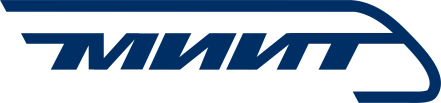 1
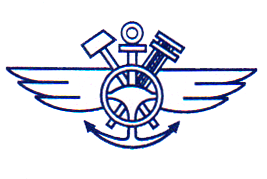 СОСТАВ АССОЦИАЦИИ ВУЗОВ ТРАНСПОРТА
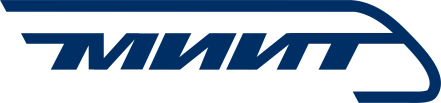 АССОЦИАЦИЯ ВУЗОВ ТРАНСПОРТА
МИНТРАНС РОССИИ
МИНОБРНАУКИ РОССИИ
Российский университет транспорта (МИИТ)
РОСАВИАЦИЯ
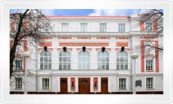 Московский автомобильно-дорожный государственный технический университет (МАДИ)
Московский государственный
технический университет гражданской авиации
РОСЖЕЛДОР
Иркутский государственный         университет путей сообщения
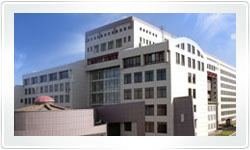 Московский государственный университет геодезии 
и картографии
Санкт-Петербургский государственный университет гражданской авиации
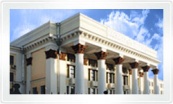 Дальневосточный государственный       университет путей сообщения
Ульяновский институт гражданской авиации имени Главного маршала авиации Б.П, Бугаева
Омский государственный       университет путей сообщения
Сибирская государственная автомобильно-дорожная академия
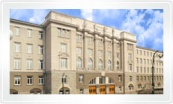 РОСМОРРЕЧФЛОТ
Петербургский государственный         университет путей сообщения          императора Александра I
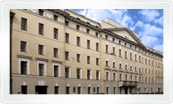 Государственный морской университет им. адмирала Ф.Ф. Ушакова
Ростовский государственный        университет путей сообщения
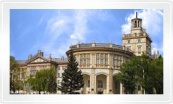 Государственный университет морского и речного флота им. адмирала С.О. Макарова
Самарский государственный         университет путей сообщения
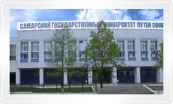 Морской государственный университет им. адмирала Г.И. Невельского
ПАРТНЕРЫ
Сибирский государственный         университет путей сообщения
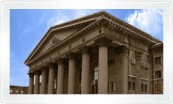 Волжский государственный университет водного транспорта
Казахская академия транспорта и коммуникаций им. М. Тынышпаева
Уральский государственный        университет путей сообщения
Сибирский государственный университет водного транспорта
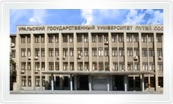 2
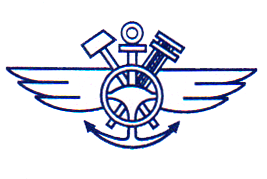 СИСТЕМА ОТРАСЛЕВОГО ТРАНСПОРТНОГО ОБРАЗОВАНИЯ
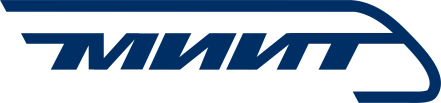 Вузы и их филиалы 
охватывают 8 Федеральных
округов (41 субъект РФ)
Общий контингент 
студентов – около 300 тыс. чел.
Контингент ППС – около 20 тыс. чел., в том числе свыше 2 500 докторов наук
Ежегодный 
объём НИОКР: 
 4-4,5 млрд. руб.
20 ВУЗОВ ВСЕХ ВИДОВТРАНСПОРТА
(17 – МИНТРАНС, 
3 – МИНОБРНАУКИ)
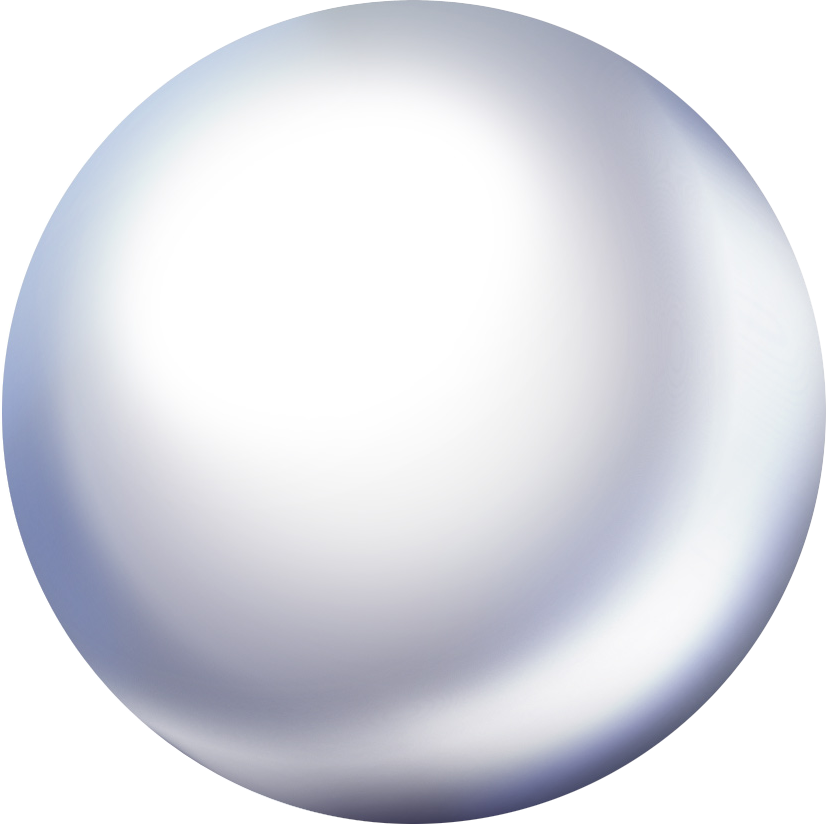 Уникальная
учебно-лабораторная
 база
197 передовых 
научных школ
Зарубежные партнёры – свыше 200
вузов, предприятий, научных
центров из более, чем 70 стран
Ежегодные объёмы ДПО –
более 260 тыс. чел.
 (130 тыс. по линии железнодорожного транспорта)
Приобретение знаний и повышение квалификации в одном вузе на протяжении всего учебного и трудового 
цикла
Трудоустройство:
 - на предприятия транспорта – 70 %;
 - целевиков –  почти 100 %
3
РАЗВИТИЕ СОЦИАЛЬНЫХ КОМПЕТЕНЦИЙ
Студенческий совет транспортной отрасли
молодежно-студенческие отряды (РУТ (МИИТ) – 30 отрядов, 2000 человек)
волонтерское движение (Олимпийские и Паралимпийские игры в Сочи; общественное волонтерское движение поддержки пожилых людей и т.д.);
патриотическое движение (шефско-патриотические отряды; участие в конкурсах и акциях);
участие в спортивных и культурных мероприятиях отраслевого масштаба (олимпиада вузов транспорта; всероссийский фестиваль «ТранспАрт» Минтранса России)
участие в обеспечении проведения Кубка Конфедераций ФИФА 2017 года (более 1 200 человек, МГТУ ГА,  ПГУПС,  РГУПС, РУТ (МИИТ), СамГУПС, СПБГУ ГА):
 волонтёрские услуги (встреча, сопровождение гостей, языковые услуги, работа со СМИ);
оказание помощи органам внутренних дел по обеспечению правопорядка и безопасности на объектах транспорта (РУТ (МИИТ) 50 чел.);
молодёжные студенческие отряды (проводники, операторы, контролёры автоматизированных пропускных пунктов и т.д.);
участие в строительстве спортивных объектов (стадион «Крестовский» в Санкт-Петербурге);
обучение на базе РУТ (МИИТ) за счет средств университета работников МВД английскому языку на уровне общения  (210 человек), выпуск словаря и памятки.
Предложение для обсуждения: 
Создание при содействии Минтранса России при студенческом совете отрасли Волонтерского центра и Центра молодежно-студенческих отрядов.
4
БУДУЩИЕ ТЕХНОЛОГИИ И КОМПЕТЕНЦИИ ДЛЯ ТРАНСПОРТА
Интеллектуальные транспортные системы
Цифровые транспортные системы
Беспилотные технологии
Космические, спутниковые технологии
Новые виды транспорта (МагЛев, вакуумный транспорт, новые виды топлива) 

Мини-форсайт сессия:
Какие новые технологии, на ваш взгляд, будут определять лицо транспорта через 10 лет, через 15-20 лет?
Появление каких новых профессий они вызовут?
5
КОМПЛЕКСНЫЕ КОМПЕТЕНЦИИ
Какие сочетания компетенций потребует транспорт в ближайшем и отдаленном будущем?

Инженер по управлению движением  – IT-специалист
Инженер-конструктор -  специалист по наноматериалам
Специалист по управлению движением – специалист по космической навигации
Специалист – экономист – специалист – по государственно-частному партнерству
Специалист по организации процессов перевозок – логист
???
6
МНОГОПРОФИЛЬНЫЕ СИСТЕМНЫЕ КОМПЕТЕНЦИИ
Логистика
Мультимодальные перевозки
Комплексное транспортное освоение Арктических территорий
Комплексная транспортная безопасность
Инфраструктурные проекты
Развитие и управление транспортными системами городов и регионов
Цифровое моделирование транспортных систем
Транспортное право
7
ЗАДАЧИ СОЗДАНИЯ РОССИЙСКОГО УНИВЕРСИТЕТА ТРАНСПОРТА
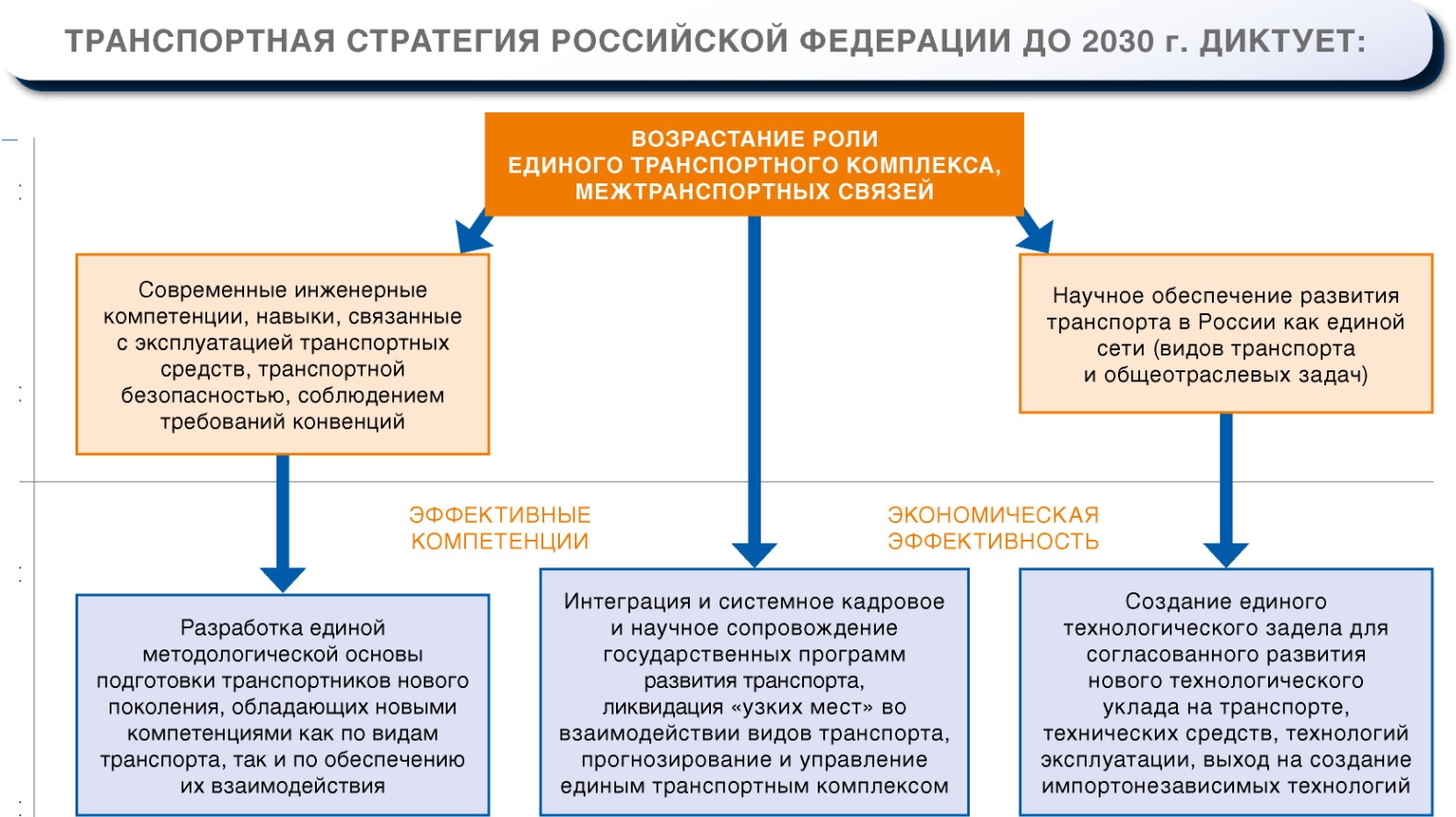 8
РАСШИРЕНИЕ ВОЗМОЖНОСТЕЙ ДЛЯ УЧАСТИЯ В ТВОРЧЕСКОЙ И ИССЛЕДОВАТЕЛЬСКОЙ ДЕЯТЕЛЬНОСТИ
Предложения для обсуждения:
дополнить проводимые Минтрансом конкурсы работ молодых ученых и школьников транспортной отрасли отдельным конкурсом студенческих проектных работ, предложив номинации, общие для всех видов транспорта.
внести предложения по созданию отделения РАН по транспорту с широким участием научных школ вузов.
9
РОССИЙСКИЙ УНИВЕРСИТЕТ ТРАНСПОРТА
Вузы  российские и зарубежные
Вузы видов транспорта
Российская академия наук
Отраслевые НИИ
Российский университет транспорта
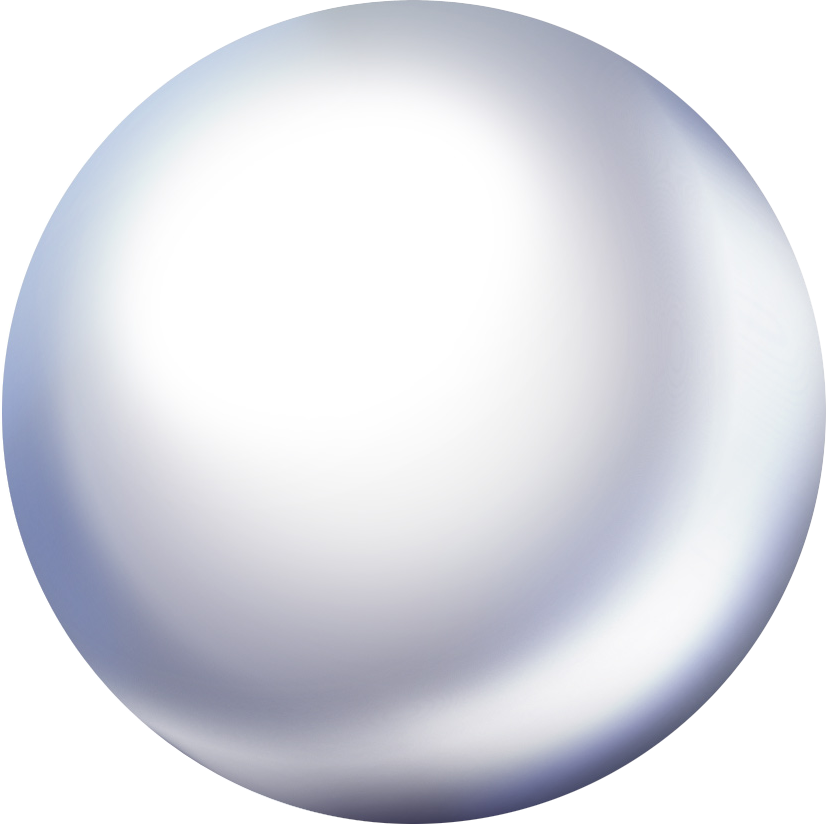 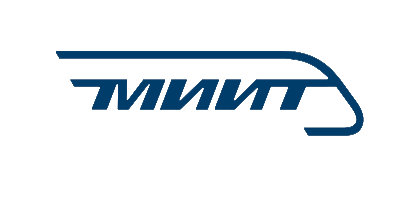 Ассоциация вузов
Корпоративные НИИ транспортных компаний
Российские и зарубежные научные организации
Корпоративные образовательные
 подразделения 
транспортных компаний
Международные транспортные организации, профильные структуры межгосударственных объединений
Логистические организации, грузовладельцы
10
ПРЕДЛОЖЕНИЯ ДЛЯ ОБСУЖДЕНИЯ: РЕЗЮМЕ rutprojects@mail.ru
Создание при содействии Минтранса России при студенческом совете отрасли Волонтерского центра и Центра молодежно-студенческих отрядов.
Какие новые технологии будут определять лицо транспорта через 10 лет, через 15-20 лет? Появление каких новых профессий они вызовут? 
Какие сочетания компетенций потребует транспорт в ближайшем и отдаленном будущем?
Организация конкурса студенческих проектных работ с общими для видов транспорта номинациями
11
Благодарю за внимание!
12